Stabilnost sistema
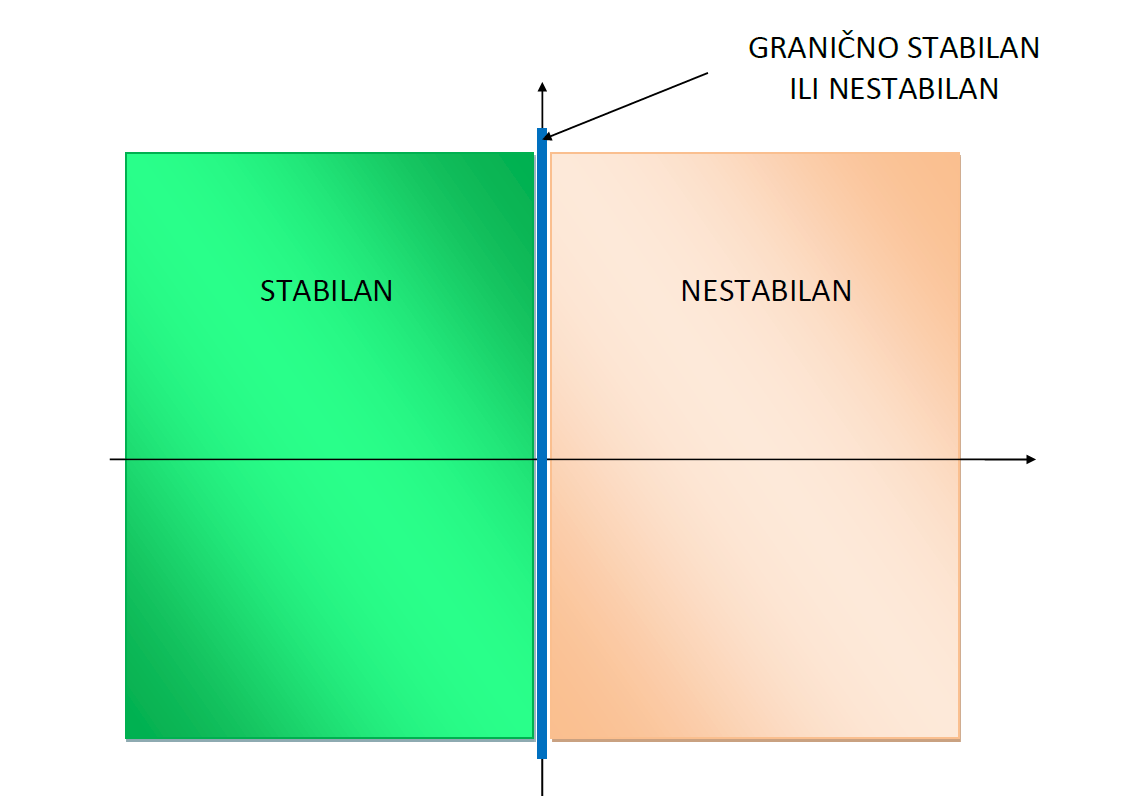 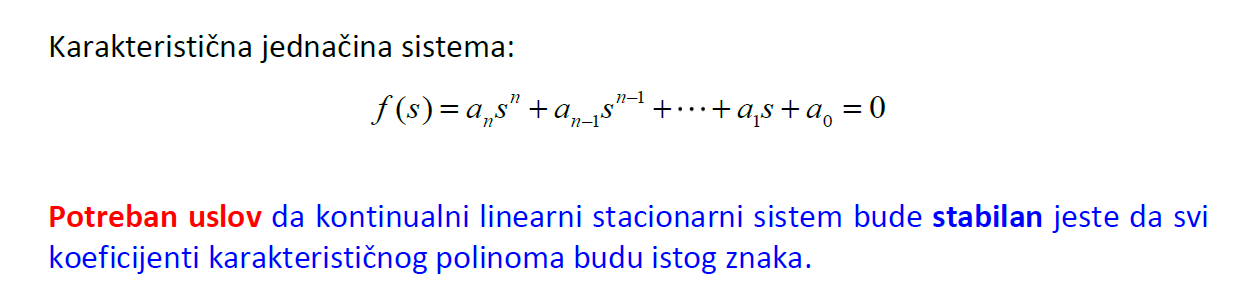 ROUTH-OV KRITERIJUM STABILNOSTI
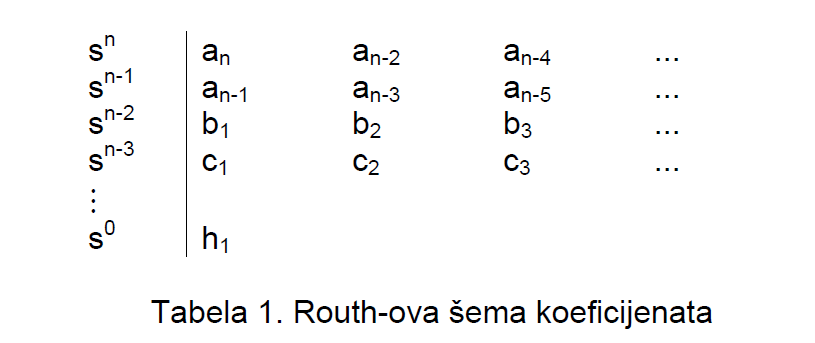 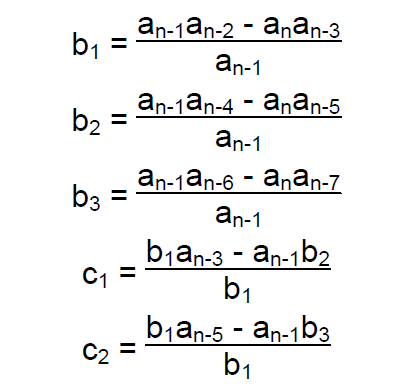 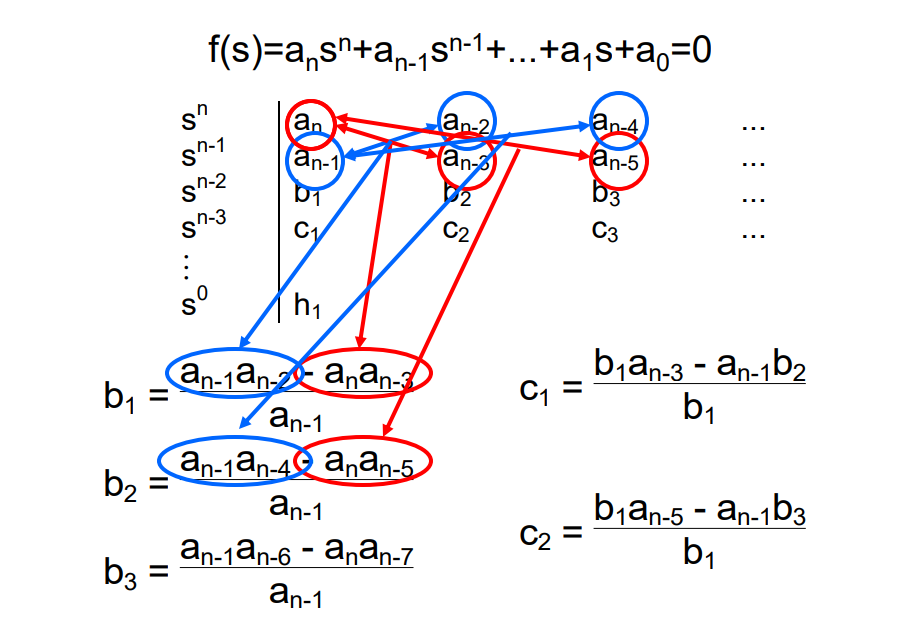 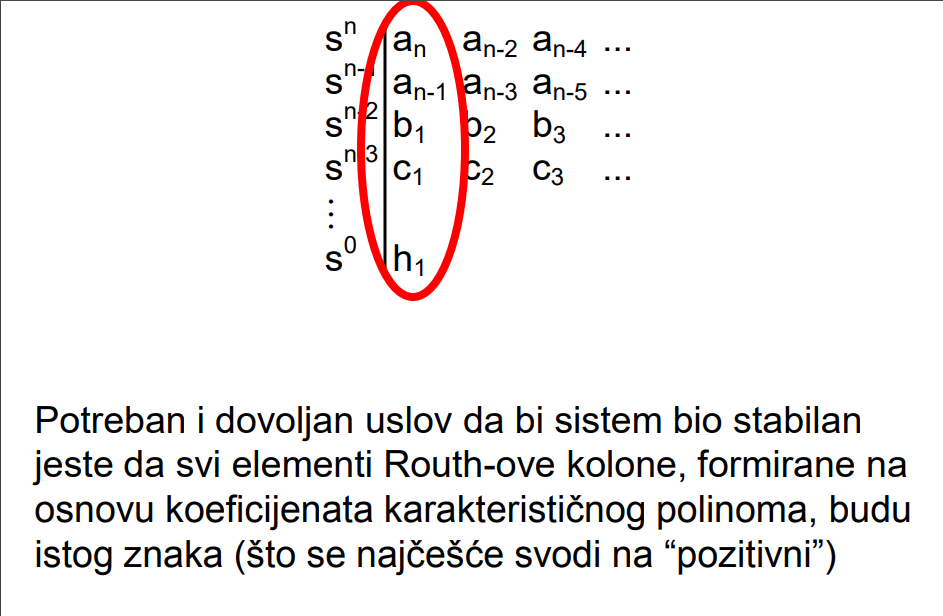 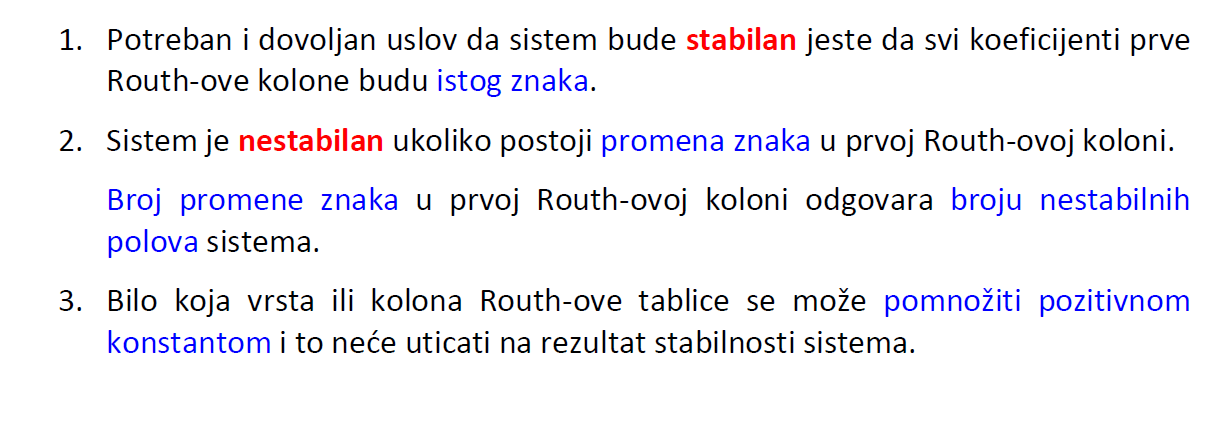 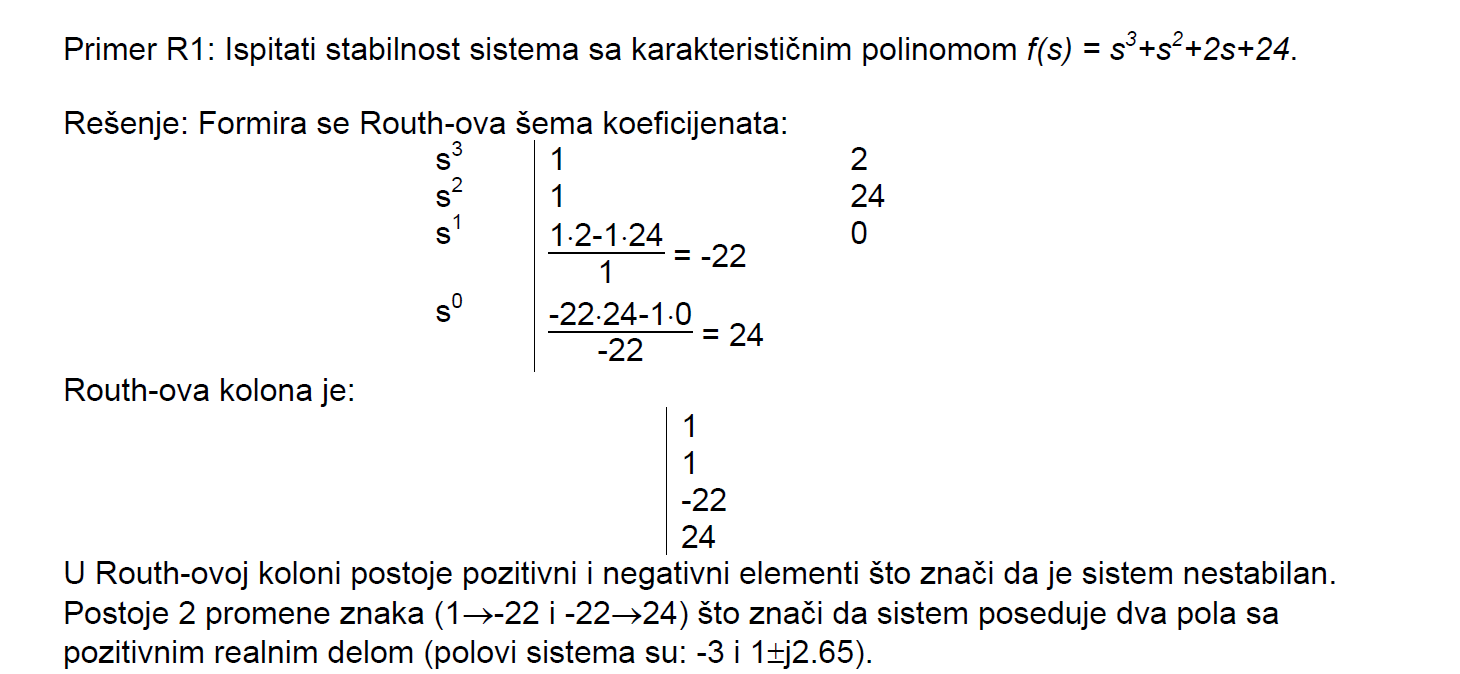 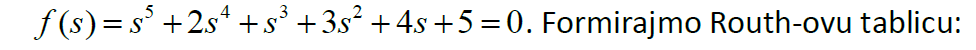 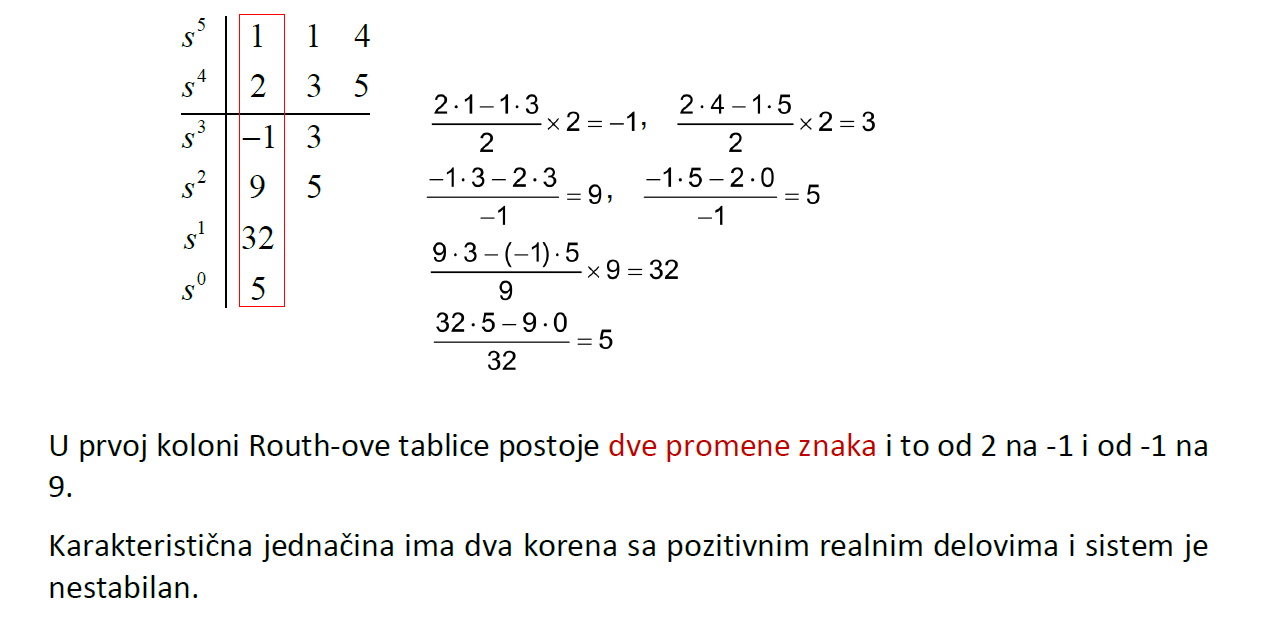 Domaći zadatak
1.  f(s)=5s2 + 3s + 4

2. f(s)=3s2 - 3s + 4

3. f(s)=2s3 + 4s2 + 3s + 1